Corrales Parks and Recreation Survey
Overview
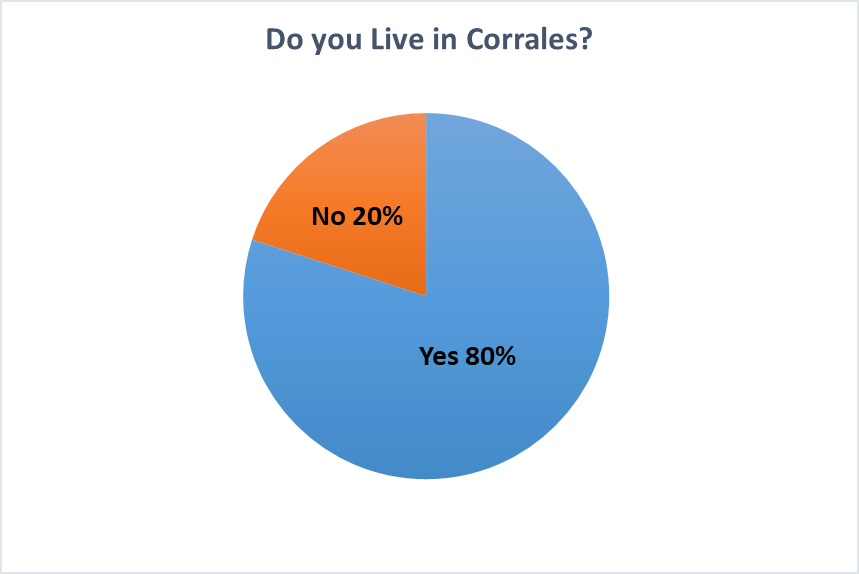 426 Participants
352 Villagers
74 Non-Residents
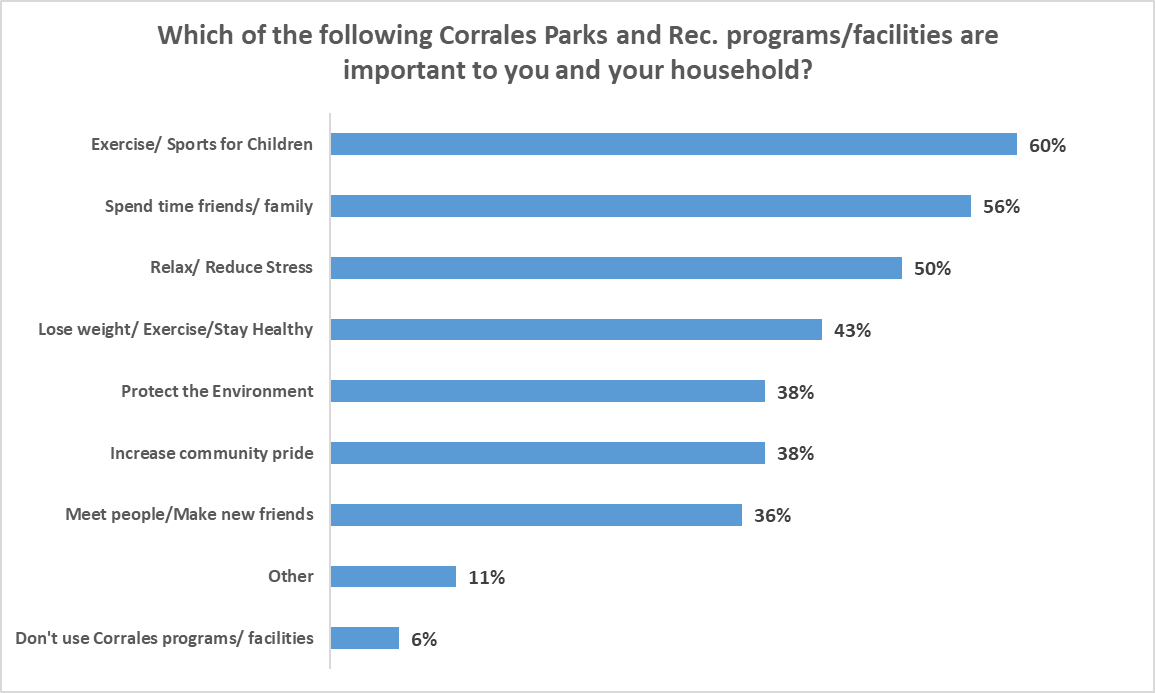 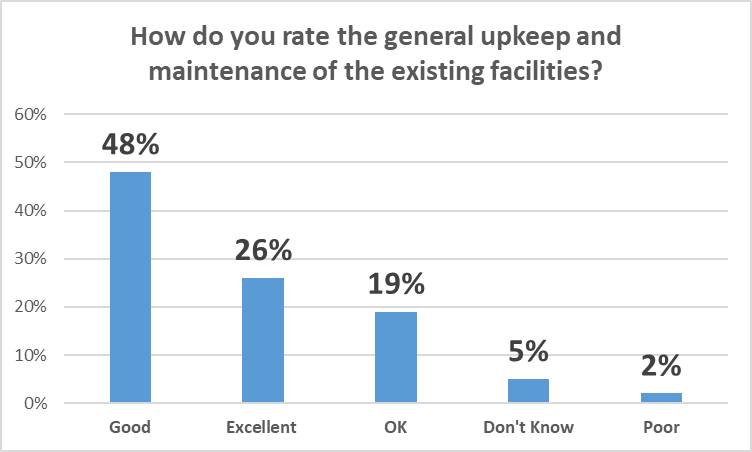 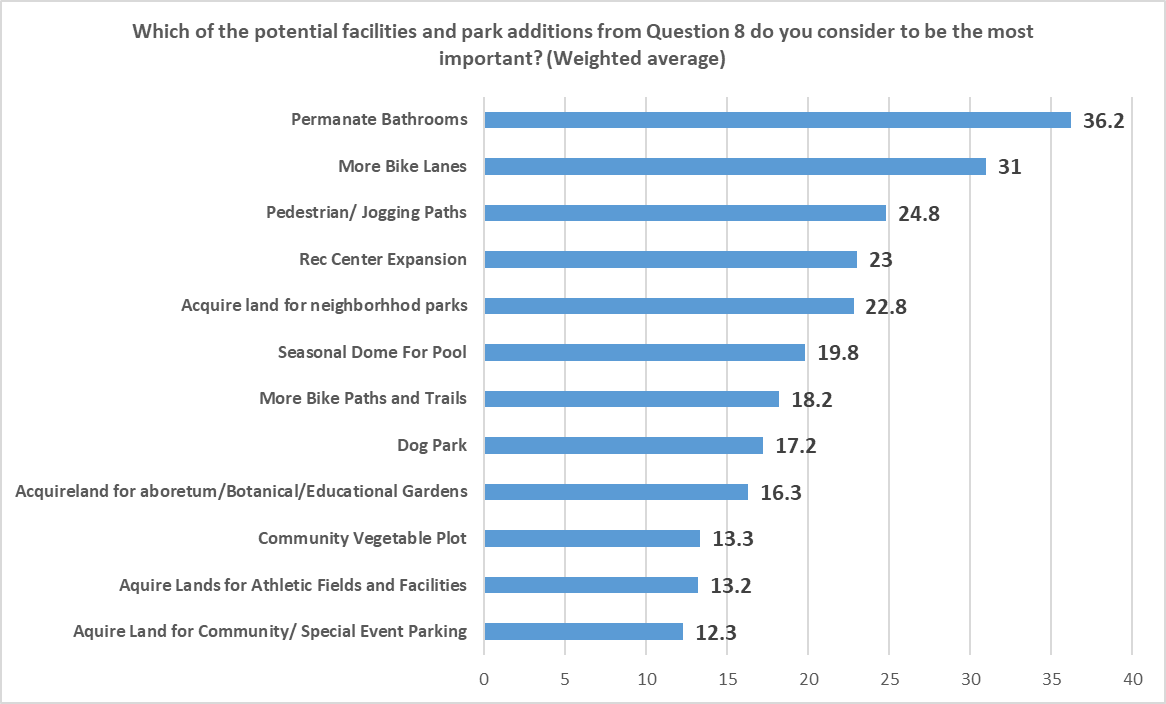